Power Analysis:Determining Sample Size for Quantitative Studies
October 28, 2020
Presentation Overview
Why is sample size important?
What is statistical power? What is a power analysis?
Basics of G*Power
Power analysis examples
Sample size calculation for advanced analyses
Questions
Why is sample size important?
The ability to find statistically significant results depends on sample size.
Higher sample size = greater chance that results will be significant
Lower sample size = lower chance that results will be significant
Increasing your sample size will increase the “sensitivity” of your statistical test.
If you do not have a large enough sample, important effects/differences may go undetected.
Why is sample size important?
Can your sample size be too large?
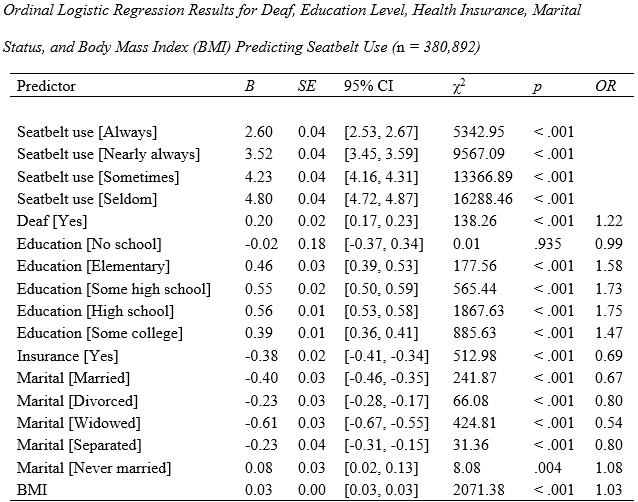 Why is sample size important?
What is statistical power?
Statistical power is the probability of finding a statistically significant effect in the sample if the effect actually exists in the population.
Power = 1 – Type II error rate
Type II error: Failing to detect an effect that actually exists (false negative)
Standard for statistical power is .80
We want to have at least an 80% chance of finding statistical significance if the effect/difference does, indeed, exist.
What is a power analysis?
A power analysis is an objective way to determine the appropriate sample size for a statistical analysis.
The appropriate sample size is calculated based on:
Type of analysis being conducted
Expected/hypothesized effect size
Significance (alpha) level (e.g., .05)
Power level (e.g., .80)
A priori vs. post hoc power analysis
Software packages are available for conducting power analysis (e.g., G*Power).
Power Analysis Software: G*Power
https://www.psychologie.hhu.de/arbeitsgruppen/allgemeine-psychologie-und-arbeitspsychologie/gpower.html
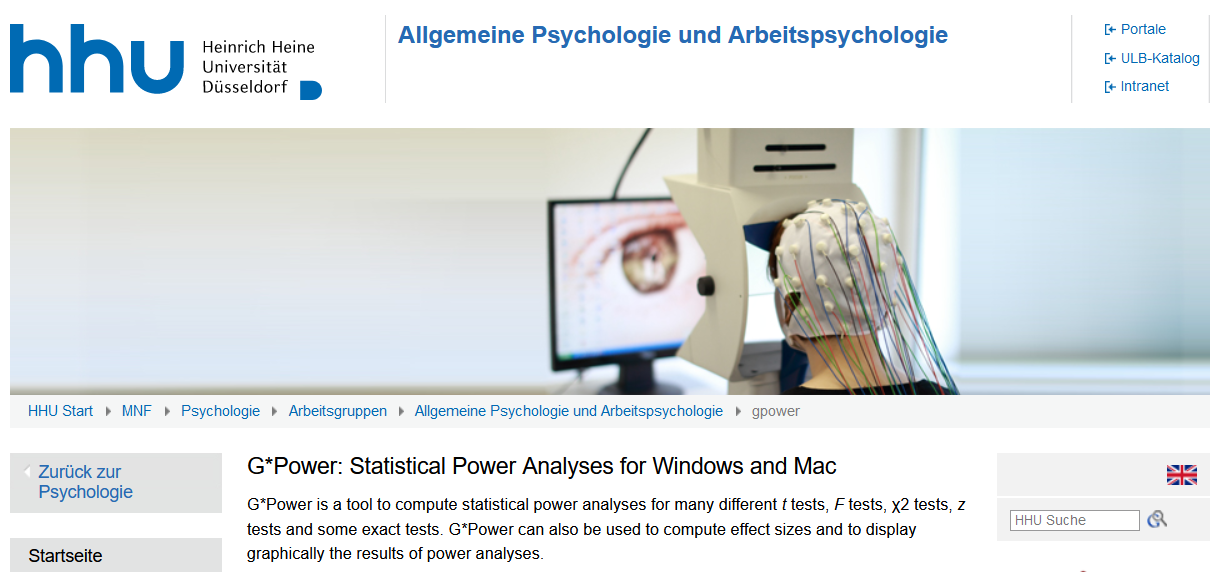 Power Analysis Software: Intellectus Statistics
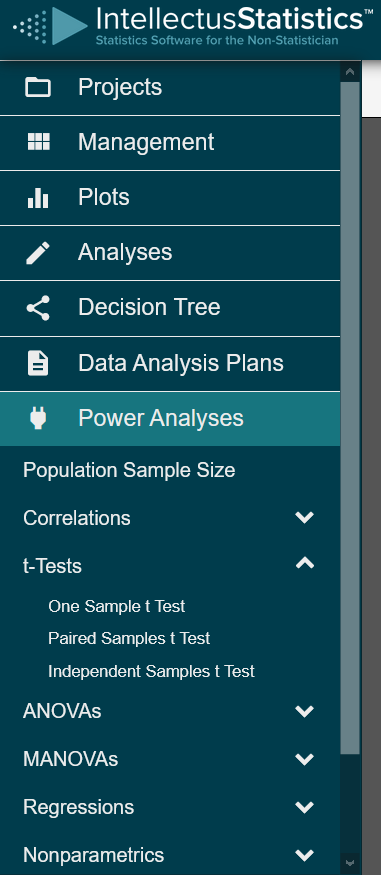 https://analyze.intellectusstatistics.com
Example: t-tests
Example: Analysis of Variance (ANOVA)
Example: Regression
Advanced Analyses
What if the type of analysis I am doing is not in G*Power?
Factor analysis
Structural equation modeling
“Rules of thumb” (participant to variable ratio)
Simulation studies (Monte Carlo analysis)
Wolf, E. J., Harrington, K. M., Clark, S. L., & Miller, M. W. (2013). Sample size requirements for structural equation models: An evaluation of power, bias, and solution propriety. Educational and psychological measurement, 73(6), 913-934.
Interested in additional help?
Schedule a consultation to learn more about what we offer:
https://app.hubspot.com/meetings/jeanine/dissertation-consultation
Questions?